Herzlich willkommen
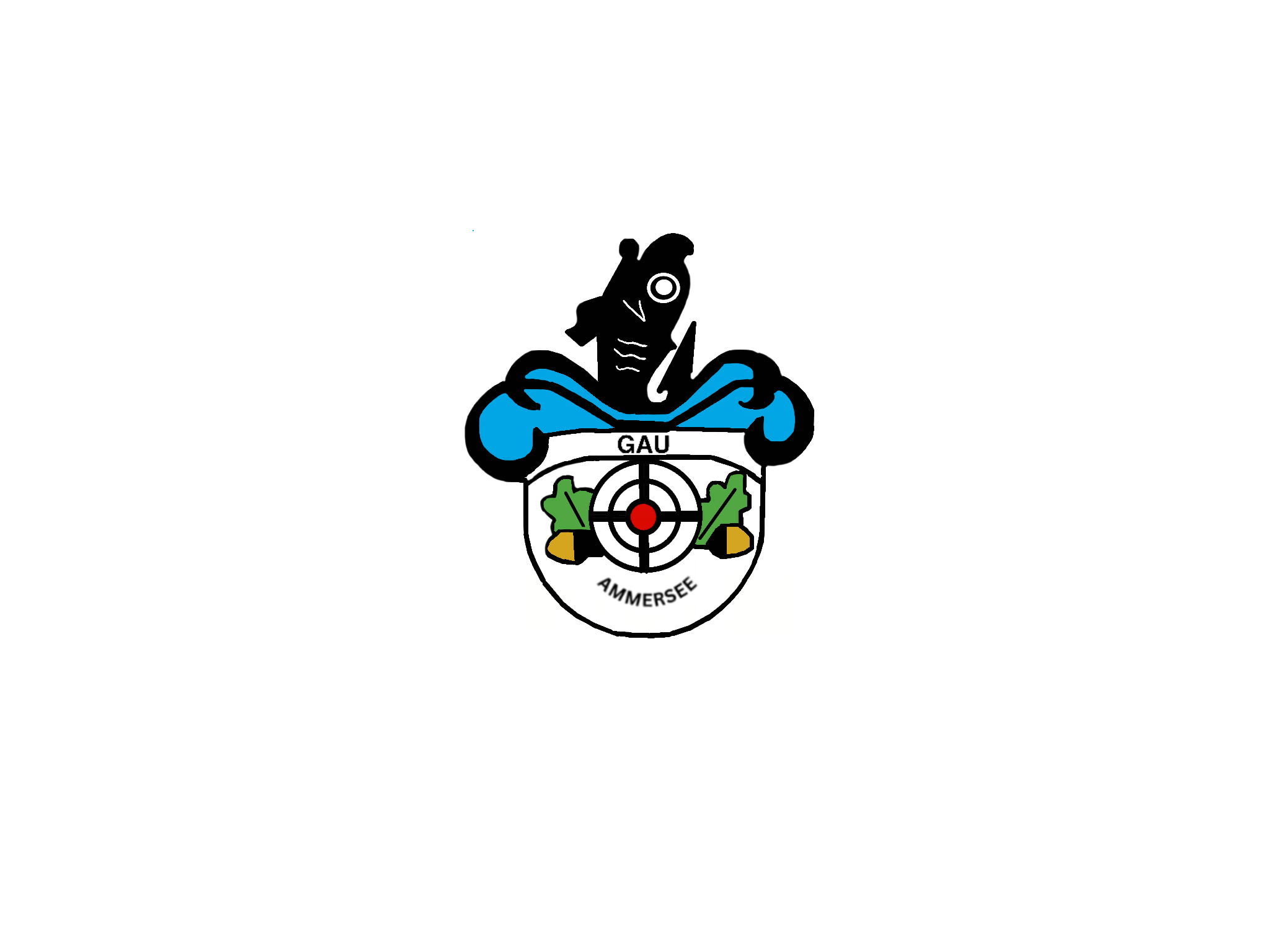 zum Gaujahrtag
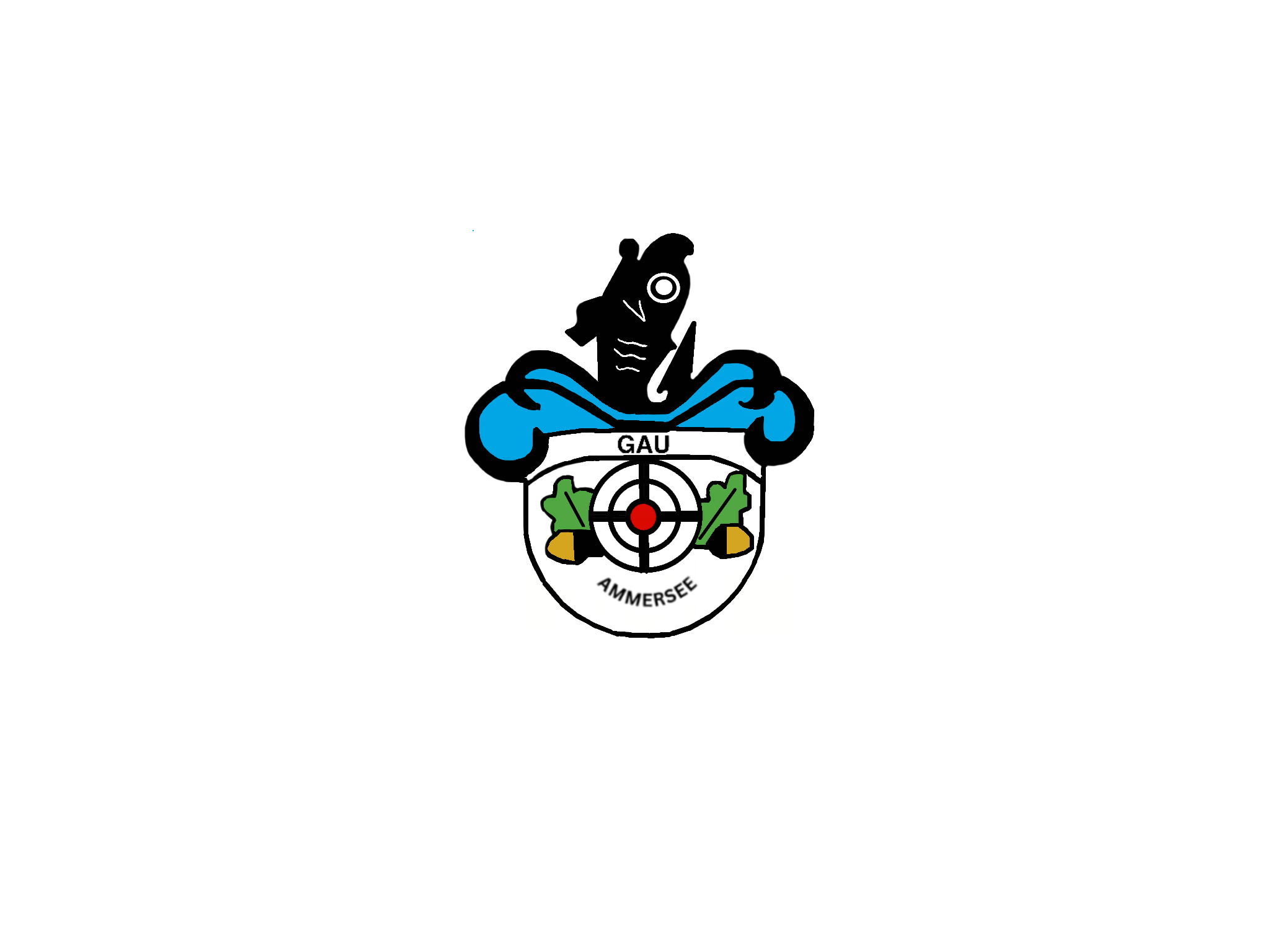 Ehrungen für ehrenamtliche Tätigkeiten
Ehrungen
Silberne Gams
Kgl. privil. FSG Diessen a.A. v.1420
Stefanie Böhm-Lutzenberger 	
Eva Maria Stainer		
Sabine Knoller
Ehrungen
Silberne Gams
SG Windachquell Dettenschwang
Norbert Behl
SV Adlerhorst Hechenwang
Friedrich Streng
SV Edelweiß Pflaumdorf
Christa Seiter
Ehrungen
Silberne Gams
SG D'Windachtaler Obermühlhausen
Armin Brauns
SV Seerose Eching
Marcus Milisterfer
Ehrungen
Verdienstnadel „In Anerkennung“BSSB
SV Schwoag Achselschwang
Alois Pfluger
Ehrungen
Verdienstnadel Bezirk
SG Raisting
Sonja Plattke
Schützenkranz Riederau
Tanja Amann
Ehrungen
Ehrennadel klein rot BSSB
SG Hubertus Rott
Wolfgang Martin
Alois Spieß
Christian Martin
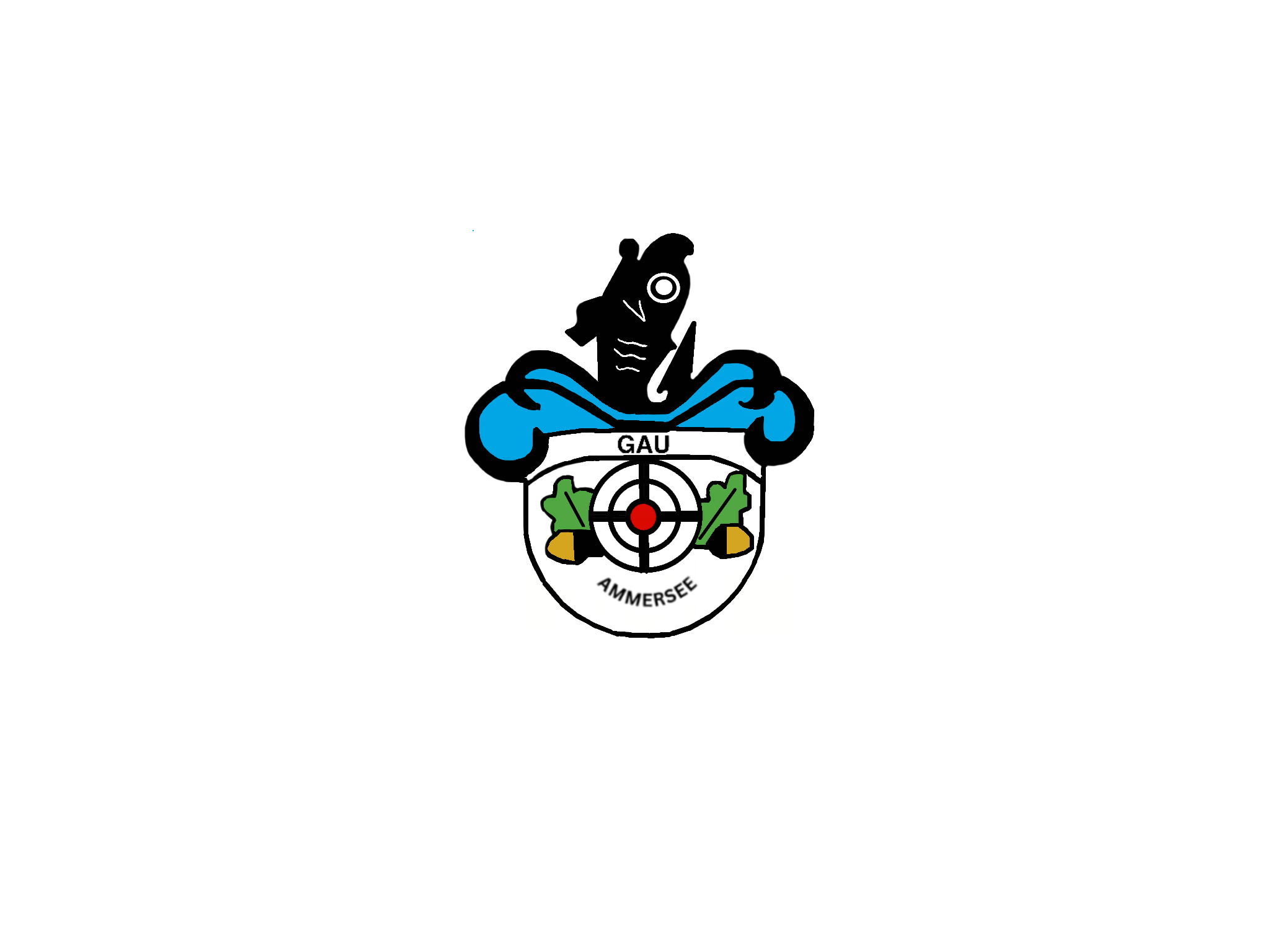 Sportlerehrungen
Meisterschaftsabzeichen BSSB
SG Raisting
Günter Zahl
Helmut Weichart
Philipp Mößmer
Ulrich Kranz
Hermann Illgen
Flakus Thomas
Meisterschaftsabzeichen DSB
SG Raisting
Schmied v. Kochel Greifenberg
Helmut Weichert
Ulrich Kranz
Flakus Thomas
Lukas Katzmeier
Daschkey Luisa
Reinhold Domes
Seerose Eching
SG Ammersee Utting
Charly Heinzinger
Karin Häring
Roland Häring
Gaufisch in Bronze
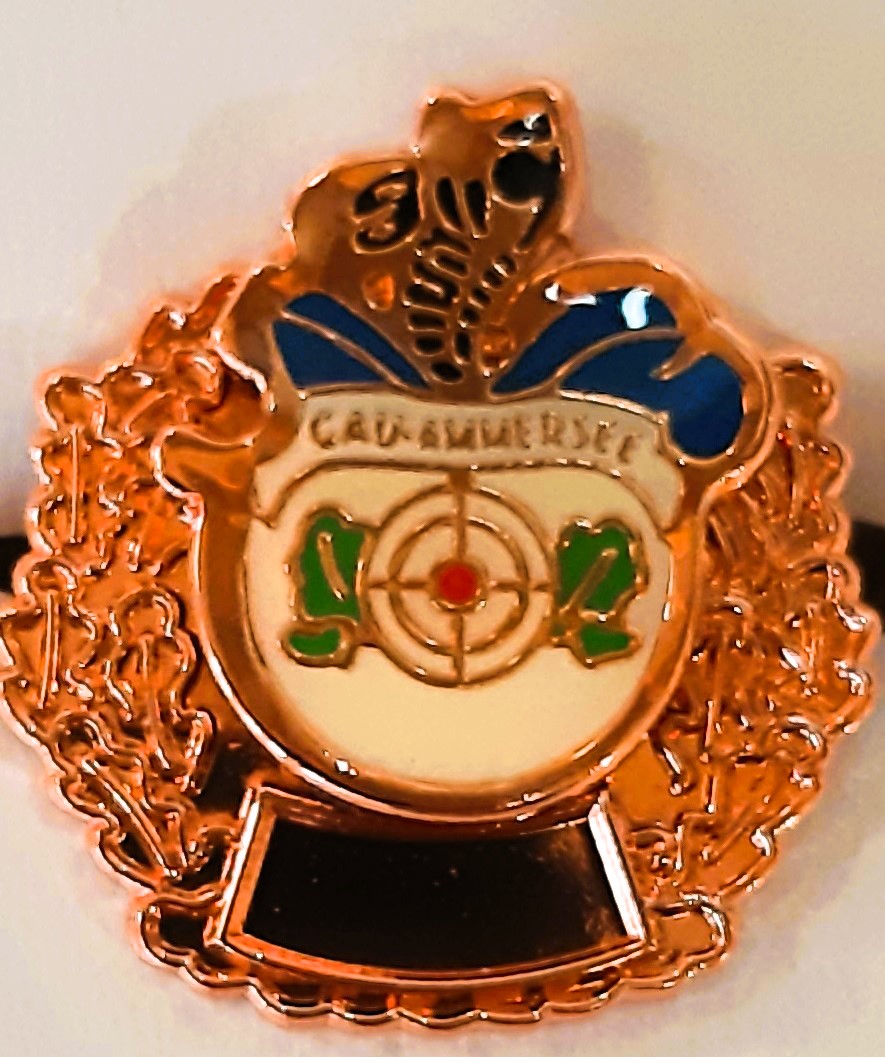 SG Raisting
Helmut Weichart
1.Platz Freie Pistole, Kl. Gemischt III, Mannschaft

Hermann Illgen
Platz Freie Pistole, Kl. Gemischt III, Mannschaft

Tanja Steiger
1. Platz WA Feld, Kl. Recurve Damen, Einzel
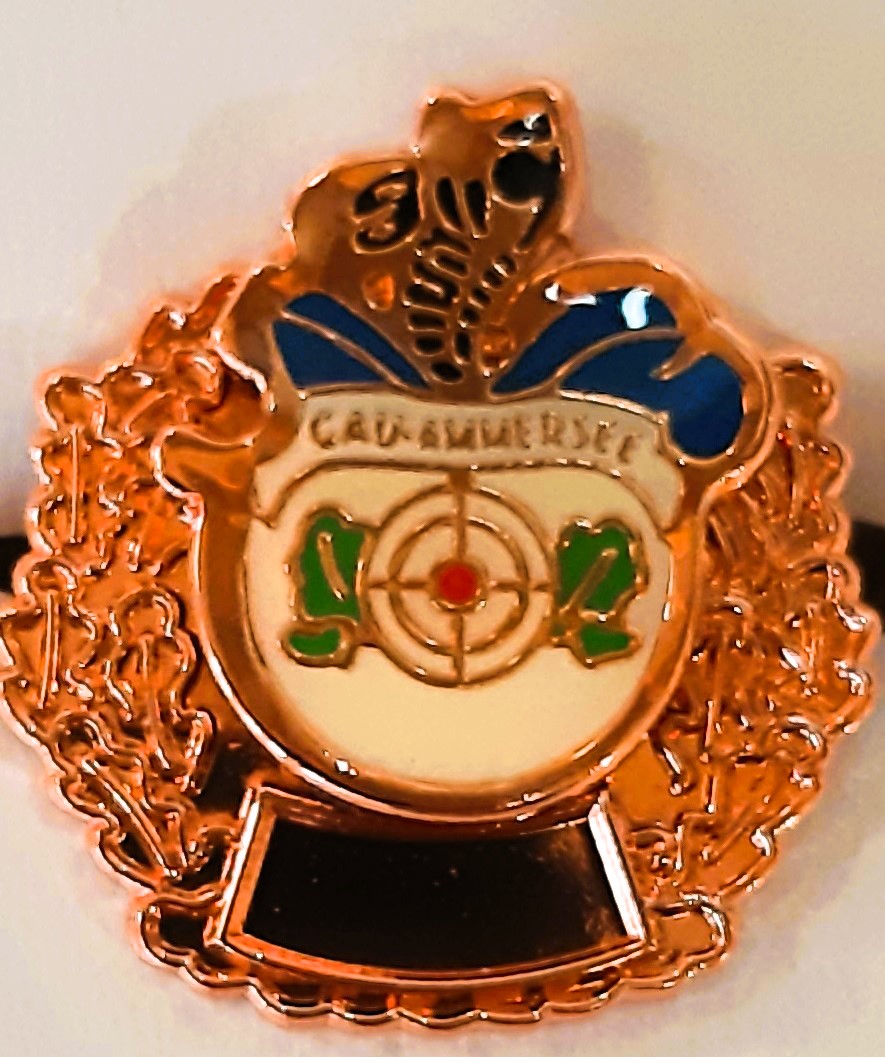 Gaufisch in Bronze
Burgschützen St. Georgen
Christl Bernhard
3. Platz LG-Aufl. Kl. Senioren IV w., Einzel
FSG Dießen
Ines Maierhofer
3. Platz LG, Kl. Mixed Team, Mannschaft
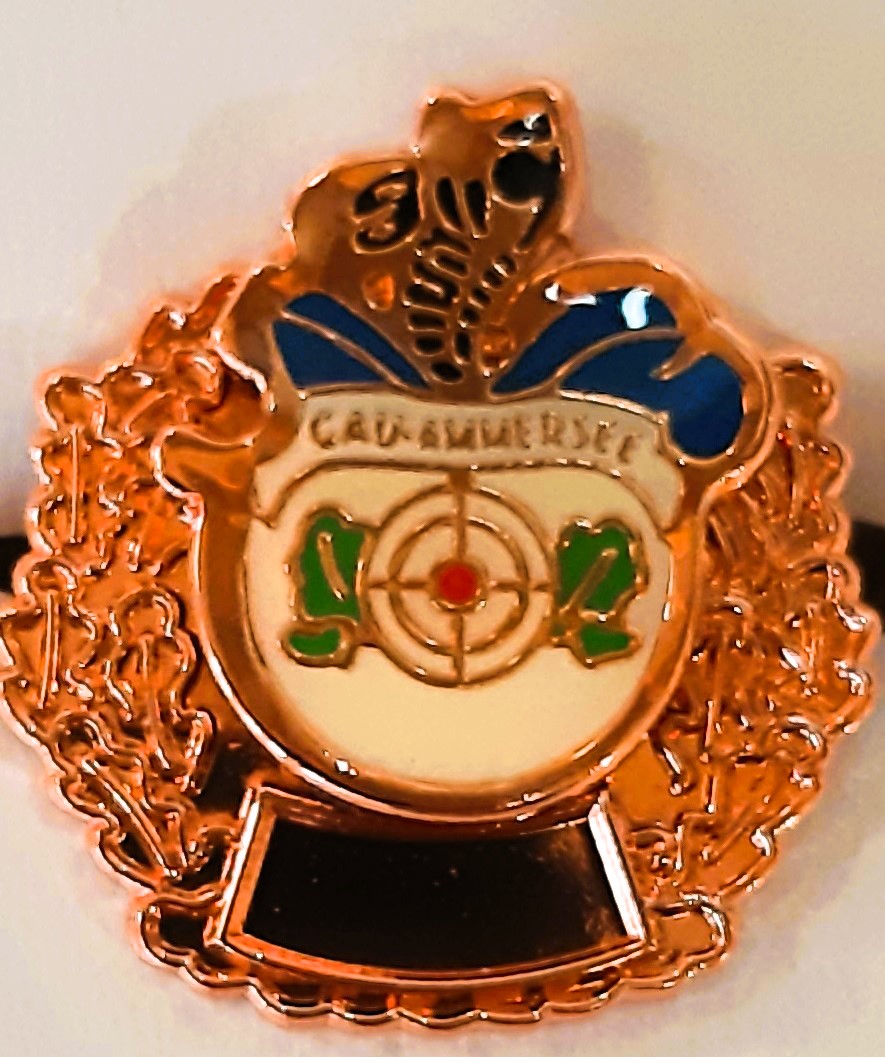 Gaufisch in Bronze
SG Ammersee Utting
Sven Friede
1. Platz Sportrevolver .357Mag., Kl. Gemischt III; Einzel
Gerhard Bolek
3. Platz Perkussionsrevolver, Kl. Herren IV, Einzel
SG Diana Schondorf
Konstantin Kretschmer
2. Platz WA im Freien, Kl. Recurve Jugend, Einzel
Gaufisch in Silber
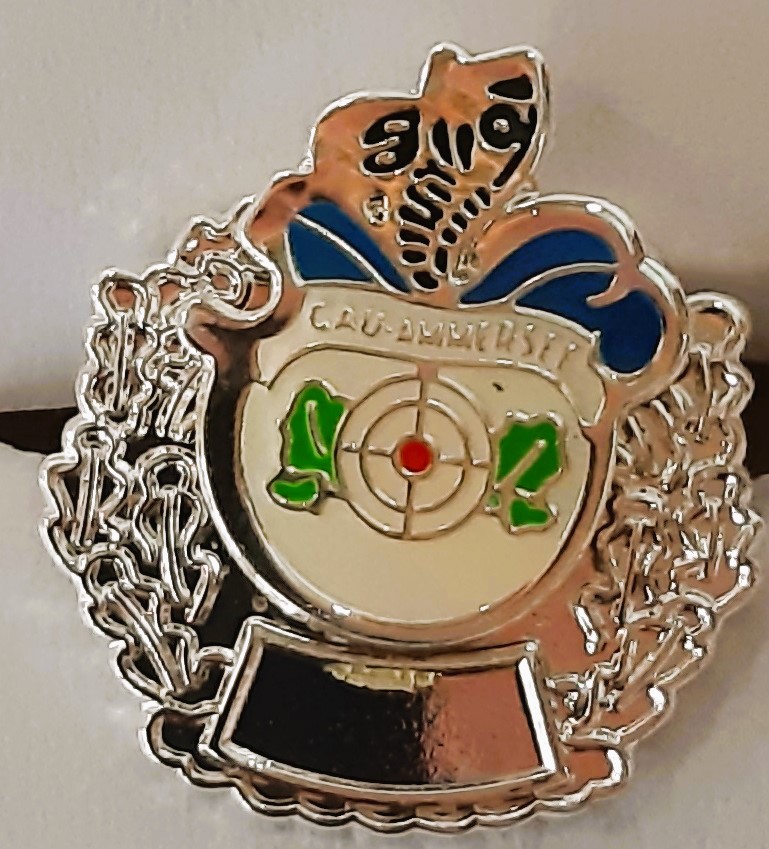 SG Raisting
Hildegard Kosmann
5. Platz WA720 im Freien, Kl. Blankbogen Damen, Einzel
Schmied v. Kochel Greifenberg
Luisa Daschkey 
Stella Wagner
Deliah Müller-Ahlheim
1.Platz LP, Kl. Junioren I w., Mannschaft
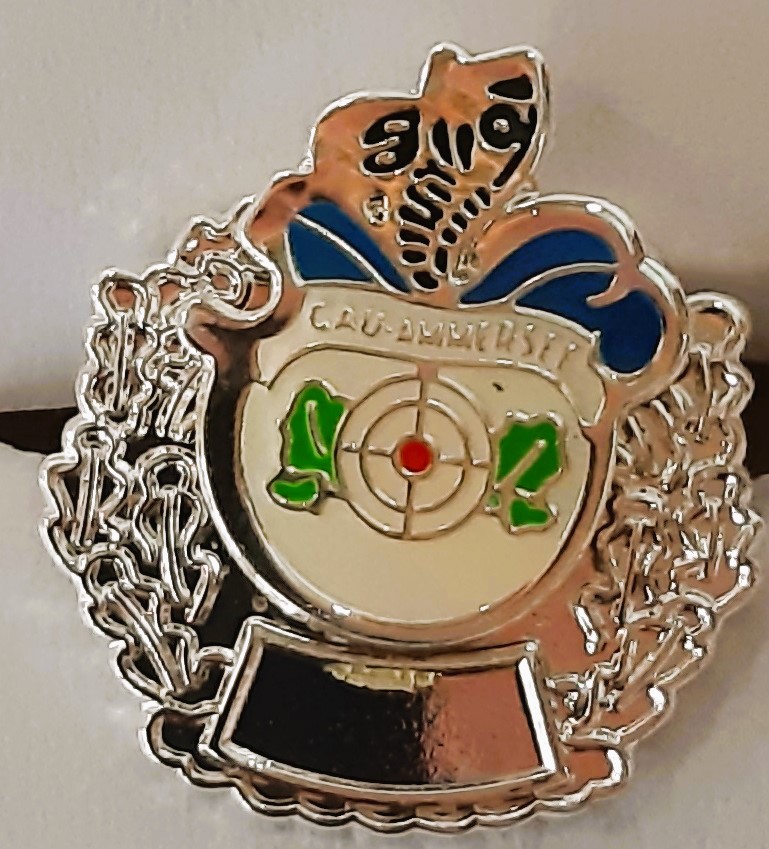 Gaufisch in Silber
FSG Dießen
Stephan Sanktjohanser
5. Platz Finale LG, Kl. Herren I, Einzel 
Steffi Böhm-Lutzenberger
3. Platz LP, Kl. Damen II, Einzel 
Lisa Marie Höpp 
Johannes Ulbrich 
4. Platz LG, LG Team Mix, Mannschaft
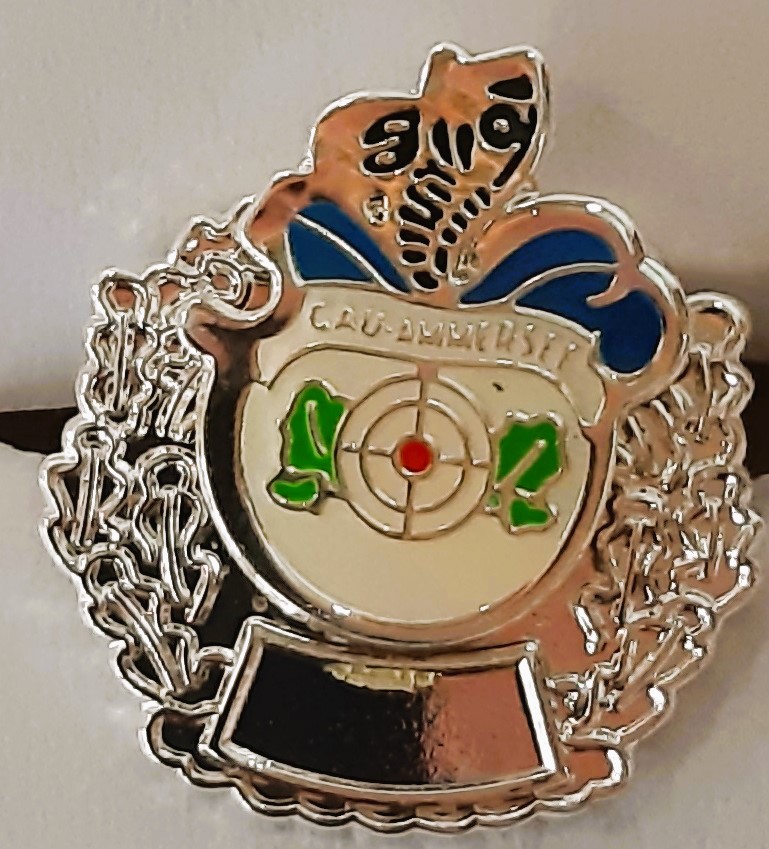 Gaufisch in Silber
SG Diana Schondorf
Sebastian Hajek
2. Platz WA Bogen Halle, Kl. Recurve Jugend, Einzel
Jakob Schiegg
3. Platz WA Bogen Halle, Kl. Recurve Schüler A, Einzel
SG Hubertus Rott
Veronika Kemser
2. Platz LP, Kl. Damen I, Mannschaft
Gaufisch in Gold
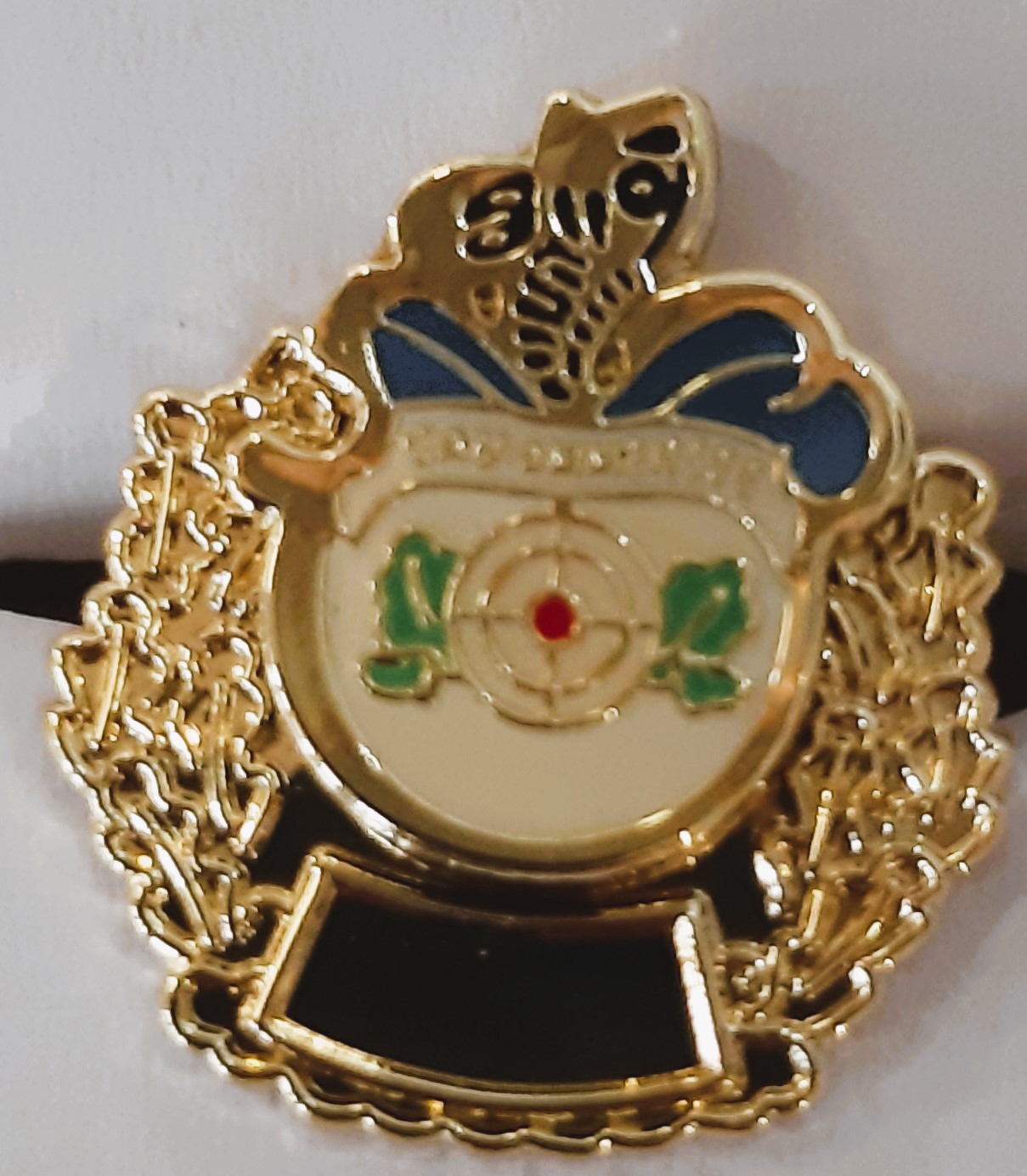 SG Raisting
Günther Zahl
7. Platz LG, Kl. Para SH1/AB1 m o.HM, Einzel 
Philipp Mößmer
Ulrich Kranz
Thomas Flakus
6. Platz, LP, Kl. Herren III, Manschaft
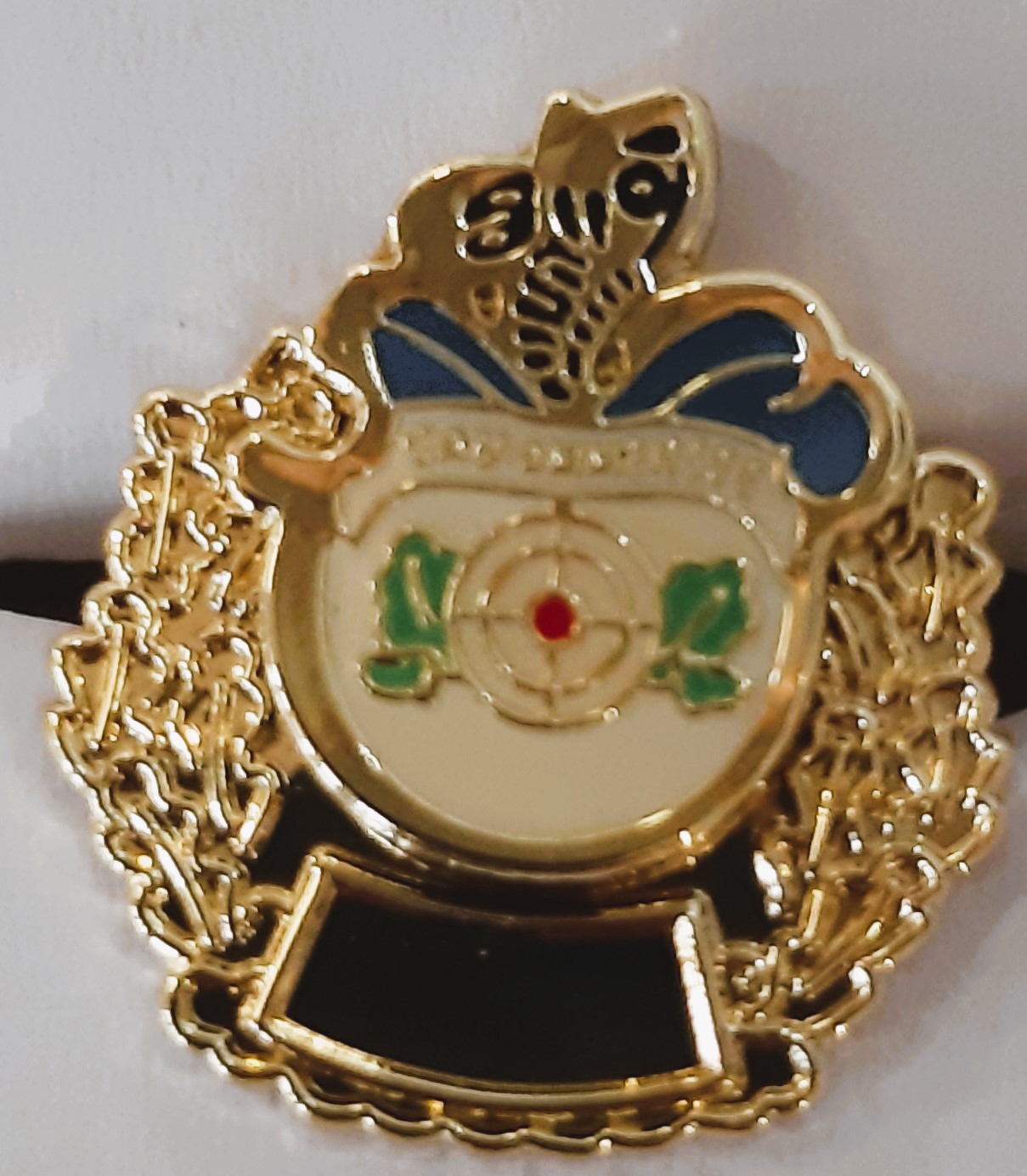 Gaufisch in Gold
SG Hubertus Rott
Monika Karsch
Wimmer Carina
Neisinger Susanne
1. Platz LP, Kl. Damen I, Mannschaft
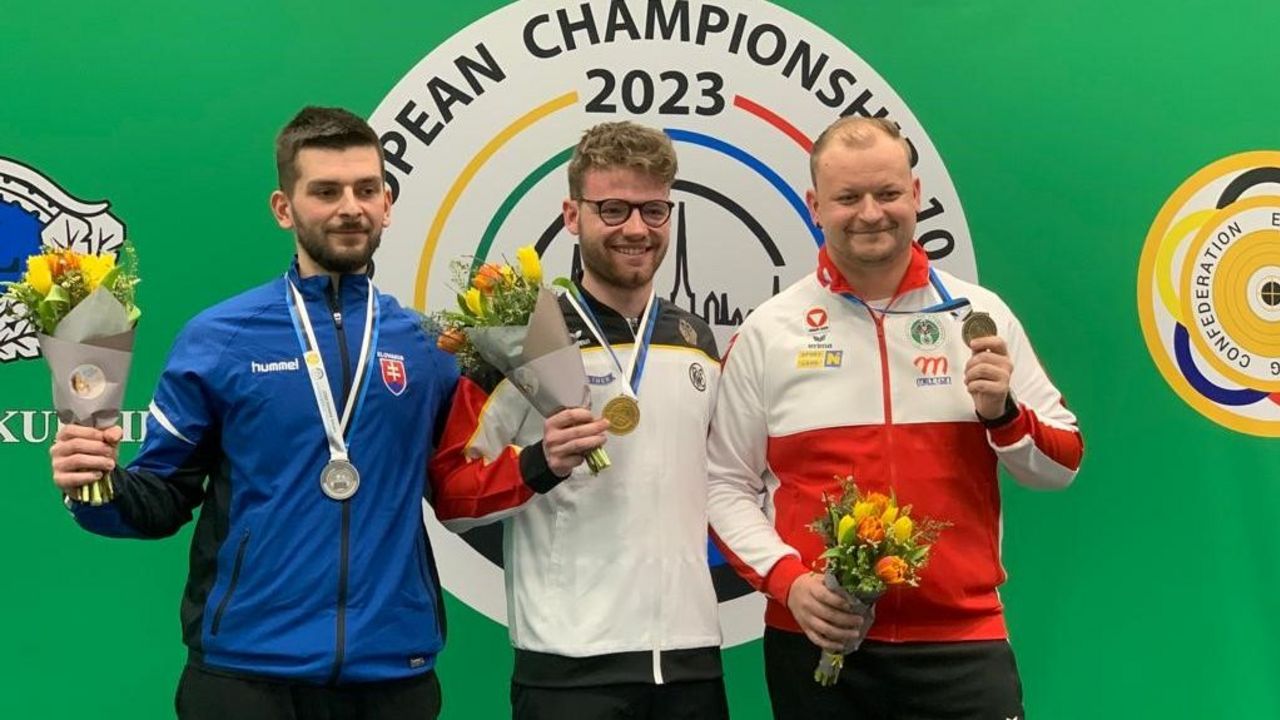 Silbertaler
Maximilian Ulbrich

Deutscher Meister Luftgewehr
Europameister 2023, Luftgewehr in Tallinn, Eustonia, 
2. Platz European Games, Luftgewehr, in Breslau
Teilnehmer an den Weltmeisterschaften in Baku, Aserbaidschan
Teilnahme an verschiedenen Weltcups 
	2. Platz Luftgewehr in Kairo.  
	Weltcupsieger in Rio de Jareiro im Mix 	Team Luftgewehr mit Anna Anßen
Herzlich willkommen
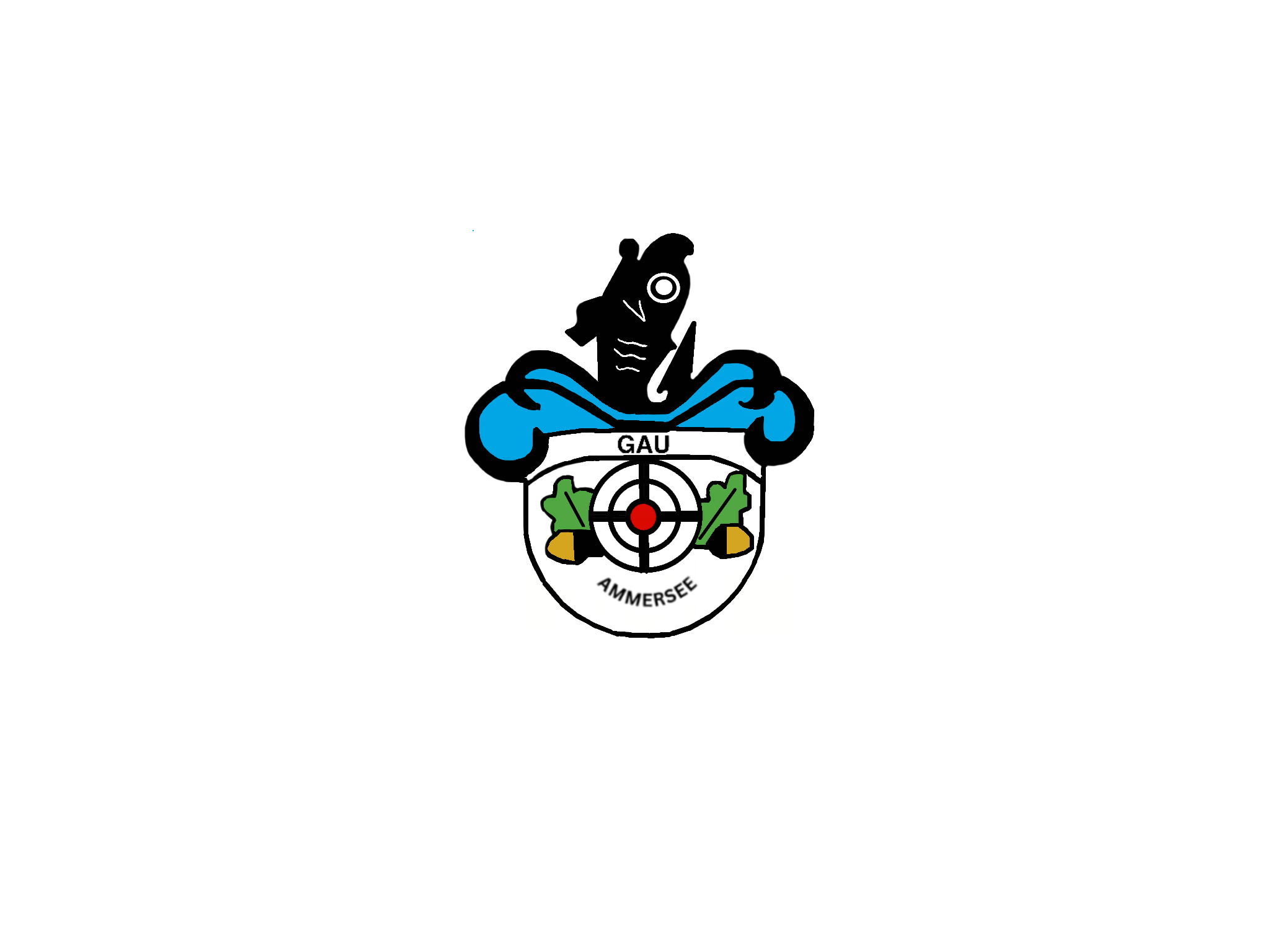 zum Gaujahrtag